ICR Lesson 5
9. ICR.2 Evaluate abstinence from sexual intercourse as a positive choice for young people
9.ICR. 2.1 Critique skills and strategies that are used to promote abstinence from sexual activity in terms of their effectiveness
Statement of Objectives
Over the last few years, you have learned that abstinence is the healthiest choice you can make. We know that students who remain abstinent have support, self-control, good communication skills, and a strong motivation to remain abstinent. In this lesson, we will focus on having a strong motivation to remain abstinent.
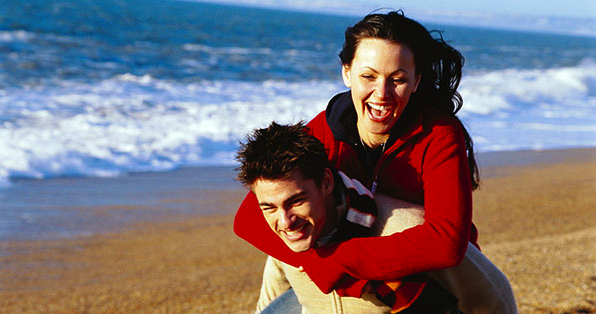 Review: Preparing for the future- Warm Up
What do I need to be doing right now to take me where I want to go later in life? 
Preparing for the future worksheet
Read the item in the left column  and determine what qualities and experiences are needed for the roles and responsibilities you may assume later in life. 
Example: To be well educated and a lifelong learner.Quality needed: determinationExperience needed: graduated high school, attend and graduate college
Focus
You’ve got to be very careful if you don’t know where you’re going, because you might not get there.”				-Yogi Berra


How does this quote have meaning for the lives of high school students? Be prepared to answer using Nearpod
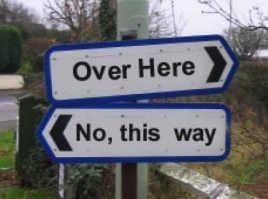 As teenagers, you need a plan so you can “step with great care.”
The National Campaign to prevent pregnancy has a great deal of information to help young people make healthy decisions

Read consequences of Teenage Pregnancy and answer the questions at the bottom of the back page
Skills needed for abstinence
1. Analyzing Influences
2. Decision Making
3. Communication
4. Goal Setting


Abstinence: refraining from a certain behavior 
Sexual Abstinence: the practice of voluntarily abstaining from sexual intercourse
Why is this skill needed for abstinence?Analyzing Influences
How do the following influence decisions?
Parents, family members
Peers
Dating partner
Media
Faith community
Others: teachers, youth leaders
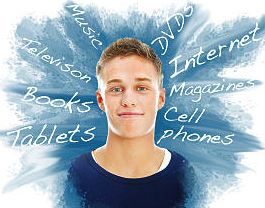 Why is this skill needed for abstinence?Decision Making
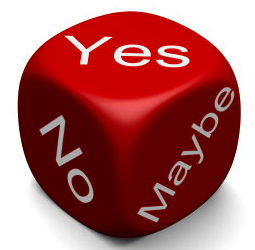 Why is this skill needed for abstinence?Communication
Communication includes 
Empathy (knowing how another person feels)
Listening (really hearing the other person)
Speaking (being clear about personal limits)
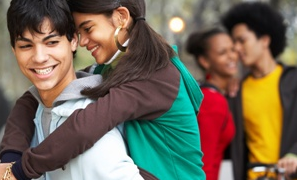 Developing skills requires PRACTICE!
Why is this skill needed for abstinence?Goal Setting
Having goals for the future is a protective factor against risk-taking behaviors.
What future goals would be 
disrupted by an unintended
pregnancy or incurable STD?
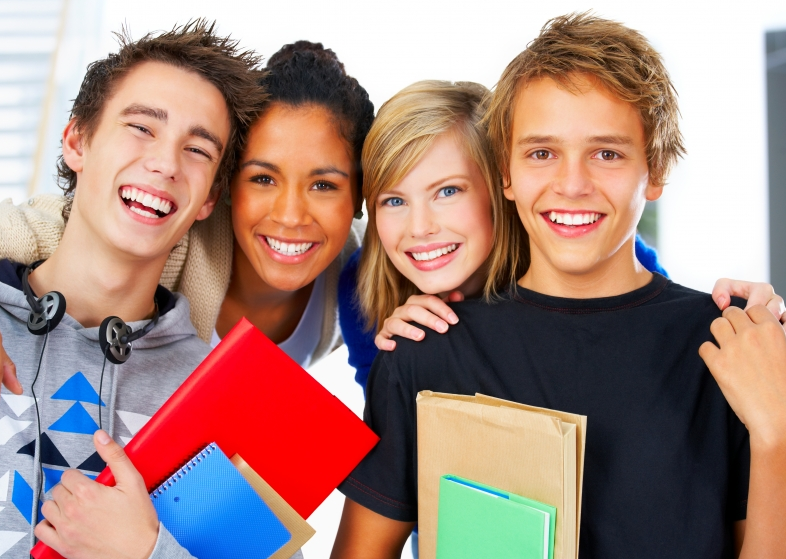 Guided Practice
Critique the Skill for Abstinence

Working with a partner, recall the skills we have just covered. Read the scenario and identify the skill in column two. 
Next, decide if the scenario reflected a positive or negative demonstration of that skill and place a  large plus or minus sign in the next column. 
In the final column, rewind and rewrite. Only rewrite the negative examples to show how the examples can be demonstrated better
Independent Practice- Pyramid
Arrange in the shape of a pyramid a sequence you believe these future goals should happen. 

1. Be in a committed and loving relationship 
2. Live independently and support self by having a rewarding career
3. Have a child or children (if wanted) and be ready to care for them
4. Be well educated and responsible for the future
Pyramid Questions
Why are these goals for the future in a particular order (from the bottom to the top)?
Why is it better for young people to postpone sexual involvement and the change of unintended pregnancy?
How will your life and the lives of your children be better if you reach the top of the pyramid by following the previous order?
Closure
Today we looked at the issue of abstinence and how important it is for you to take time to set goals and have the motivation to reach those goals. There are huge advantages for young people if they wait until they are older and more mature before becoming parents. They are able to complete an education, begin a career, complete adolescence with less stress and then become parents when they are truly ready for the responsibility. They give themselves and their children a gift of time, allowing everyone a greater chance of success.